Résultats de l’enquête mobilité – Sion-les-Mines-Écoles Saint-Joseph / Grands Chênes
Rappel du Projet ICAPS
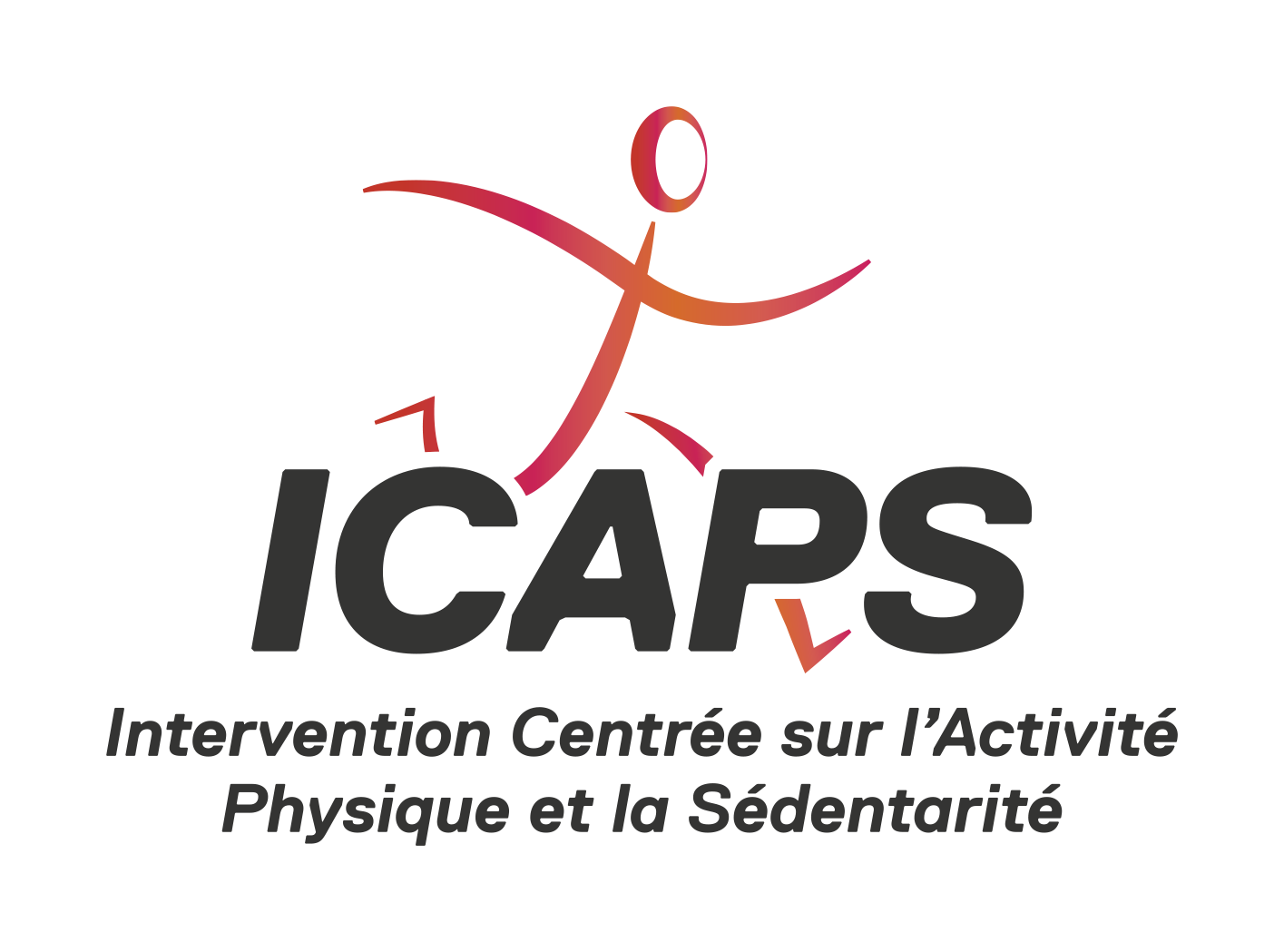 ICAPS : Intervention Centrée sur l'Activité Physique et la Sédentarité lancée par l’ARS  (Agence régionale de la Santé)
Projet mené par le CDOS, en collaboration avec le Comité Départemental d’Athlétisme et l’école Saint-Joseph 
Objectifs : Pratique de l’activité physique, lutte contre la sédentarité, mobilité active :

		1h de l’activité physique
		20 min le temps passé devant un écran
Avec des actions élargies (mobilités douces, conférences sur sujet concernant les enfants) 
Projet financé par l’Agence Régionale de Santé (ARS) suite à une réponse à un appel à manifestation d’intérêt. (AMI)
L’action développée à Sion-les-Mines est un projet satellite d’un dispositif national.
L’enquête
Inspirée par l’enquête d’une association spécialiste des dispositifs de mobilité douce (réseau Mille-Pattes)

Menée sur les deux écoles de la commune

66 réponses reçues (taux de réponse de 40%)

Répartition : 59,1% Saint-Joseph ; 40,9% Grands-Chênes

83% des répondants représentent des enfants en primaire


La restitution de l’enquête est non-exhaustive mais reste significative
[Speaker Notes: Effectif des écoles : 85 pour les Grands-Chênes / 80 pour Saint-Joseph

Saint-Joseph est plus représentée dans l’enquête : normal car c’est l’établissement test, avec une forte participation de la classe test (18 / 66 - 27% des résultats)]
L’enquête
[Speaker Notes: 75% des réponses concernent des personnes au delà d’un km -> favoriser le vélo
70% horaires classiques : 1 départ matin et soir ?]
LE TRAJET DOMICILE – école de vos enfants
[Speaker Notes: Transport : 51% en voiture 33% en transport en commun 6% en vélo
Arrêter l’abonnement transport en cours d’année ?]
Pourquoi le choix du Vélobus ?
Ce que nous retirons des réponses liées au pédibus (9 réponses) : 

2/3 des parents répondants envisagent d’accompagner le dispositif, au moins occasionnellement 

Tous les parents sont d’accord de confier leur enfant à un adulte pour effectuer le trajet

La sécurité du trajet reste 			 la première préoccupation
PEDIBUS   VELOBUS quel concept ?
Organisation d’un déplacement collectif à pied (pédibus)  en vélo (velobus) encadré 
C’est gratuit, il y a des horaires et un circuit de ramassage et des accompagnateurs
C’est souple –on peut le prendre certains jours et à l’aller ou/et au retour 
C’est sécurisé et chacun y a ses responsabilités 
Les parents sont impliqués
Mise en place du Vélobus
37 réponses
Les conclusions :

80 % des répondants envisagent de se lancer dans le dispositif

93% des parents envisagent de laisser leur enfant à d’autres accompagnateurs

60% seraient prêts à accompagner ce dispositif (quotidiennement ou occasionnellement)

La sécurité et l’autonomie des enfants sont vos premières préoccupations.
[Speaker Notes: 37 vélobus (+9 pédibus)
80% sont intéressés par ce dispositif
93% des parents envisagent de laisser leur enfant à d’autres parents
60% qui accompagneraient le vélobus (ponctuellement ou quotidiennement)
Pourquoi laisser mon enfant : sécurité et autonomie + écologie qui est remonté et qui n’était pas dans les propositions,
Freins : éloignement et sécurité]
Questions sur l’enquête
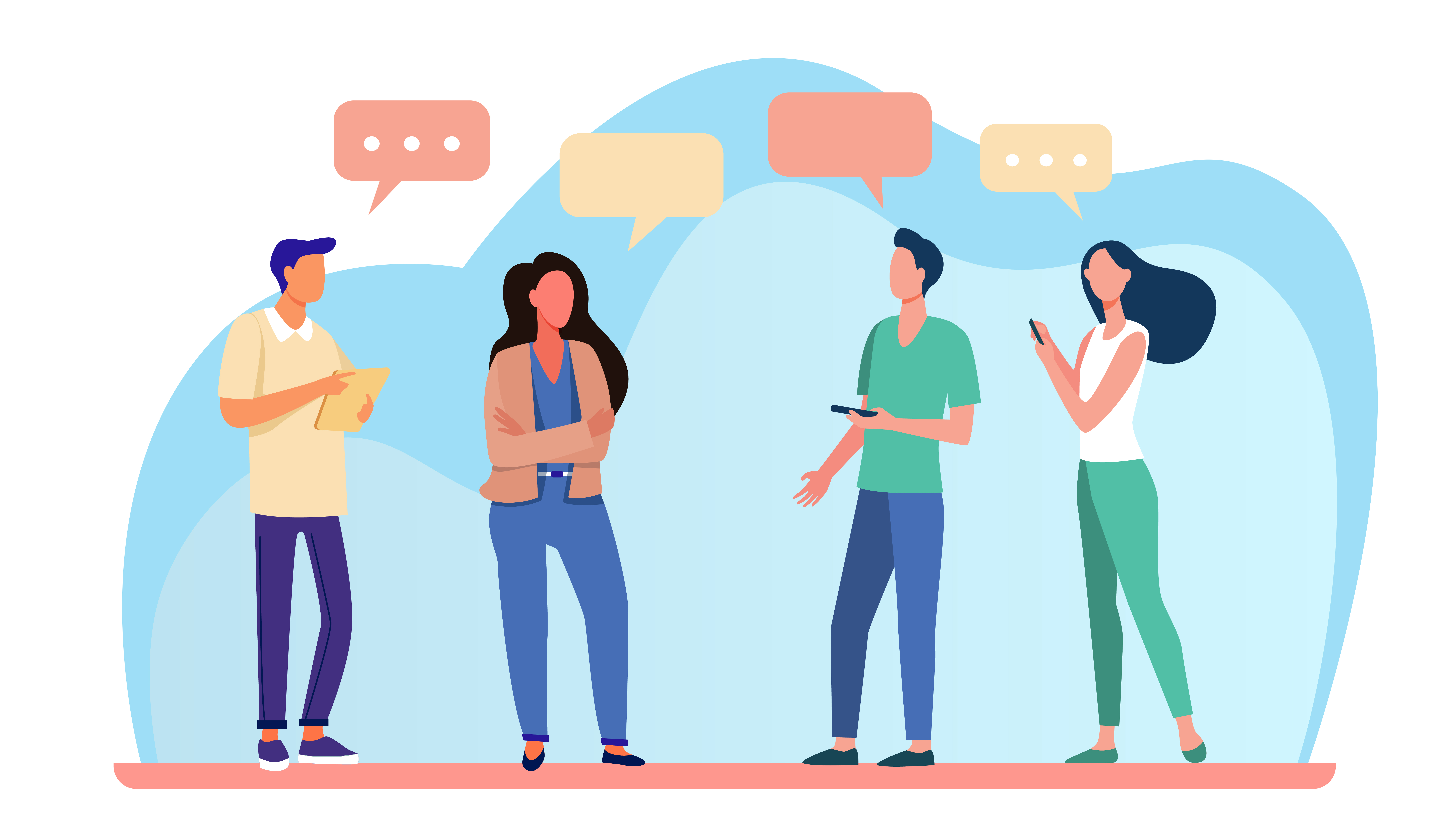 Intérêts
Gain de temps 
Solidarité et convivialité entre enfants et entre parents 
Apprentissage de règles pour les enfants et progression vers l’autonomie
Bien être de l’enfant (lutte contre la sédentarité)
Eco responsable et bon pour l’environnement
La mise en place du dispositif
Les conditions matérielles  :

Vélo en bon état  de sécurité (freins, transmission-pédales,chaines, pneumatiques, éclairage)
Port du casque obligatoire 
Savoir Rouler A Vélo (SRAV)
La mise à disposition de chasubles 
Le portage du cartable (dos, porte bagage)
[Speaker Notes: On évoque la non-rémunération des accompagnateurs ?]
Les autres conditions
L’encadrement du dispositif pour les déplacements  (parents, seniors, tiers ,  personnel municipal, autres) En précisant les jours et le moment
Formation des accompagnateurs 
Création d’une charte entre enfants et parents
 l’accord écrit des parents pour confier leur enfant 
Souscription d’une assurance par l’association des parents d’élèves 
Création de circuits en fonction du lieu d’habitation des participants, horaire 
La nécessité d’un pilote de ligne 
Documents complémentaires (autorisation des parents, charte , assurances , horaires )
L’engagement du CDOS
Le CDOS s’engage à fournir : 
les rangements vélo dans chaque école
la formation des accompagnateurs, 
les gilets rétro-réfléchissants personnalisés
Le suivi du dispositif et sa valorisation
La valorisation des accompagnateurs